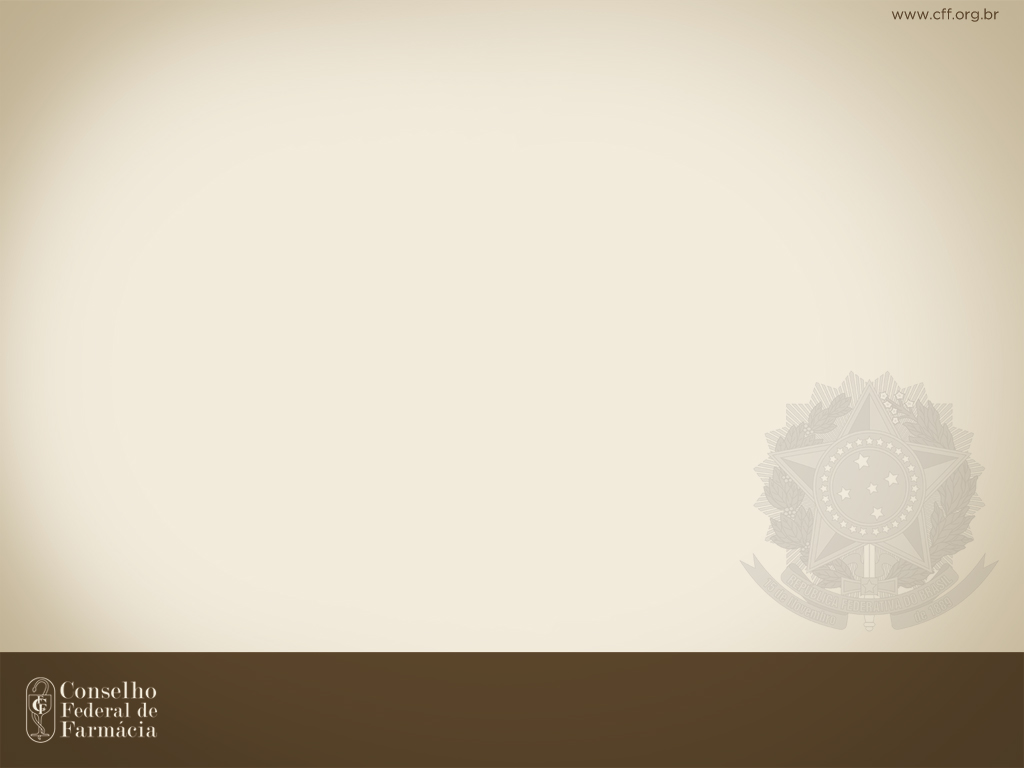 OS IMPACTOS DA FALTA DE CCT PARA OS FARMACÊUTICOS DO DISTRITO FEDERAL
DRA. GILCILENE CHAER
CONSELHEIRA FEDERAL DE FARMÁCIA PELO DF
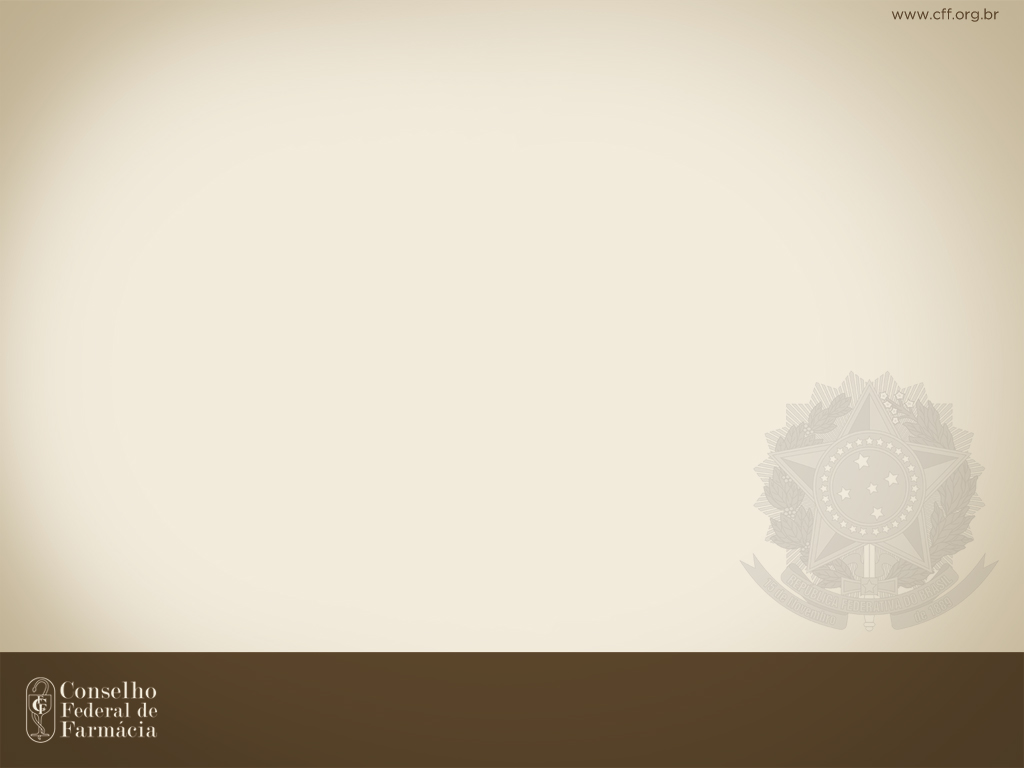 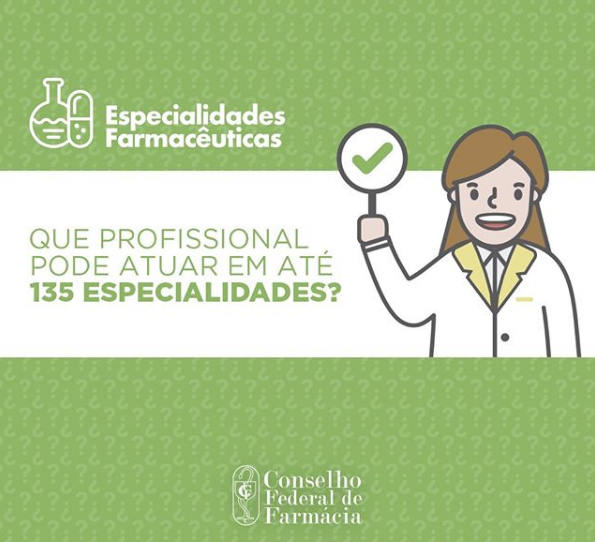 OS FARMACÊUTICOS DO DF MERECEM RESPEITO!!!

Onde tem saúde, tem um farmacêutico presente. 


Muito mais segurança para a população!
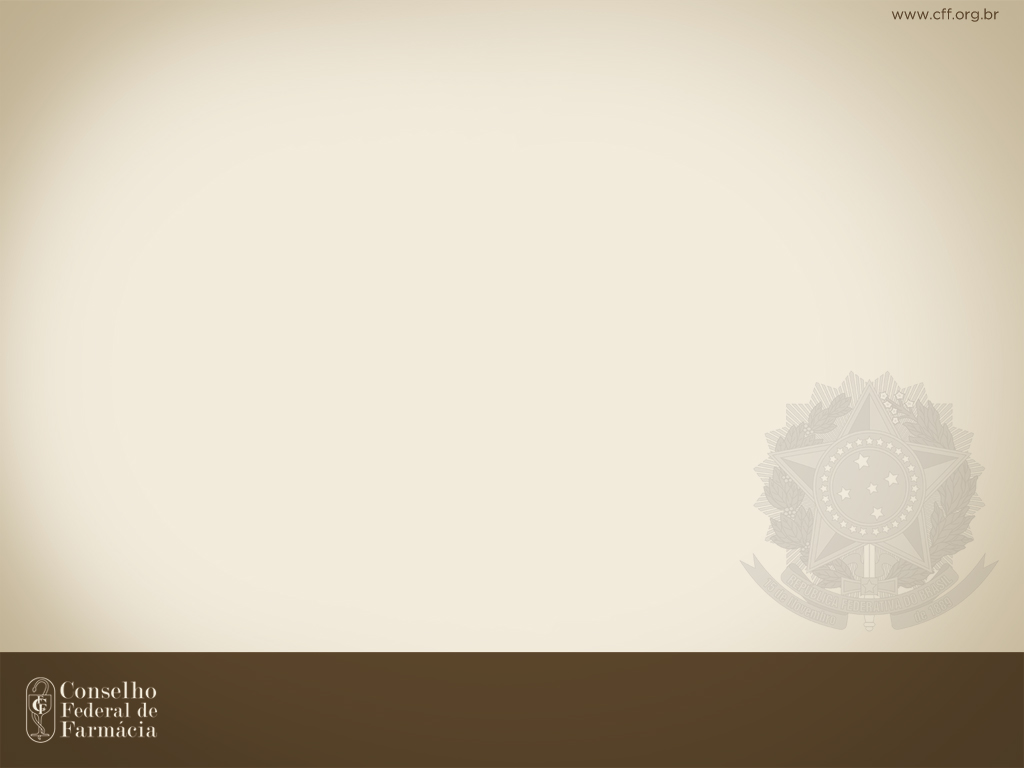 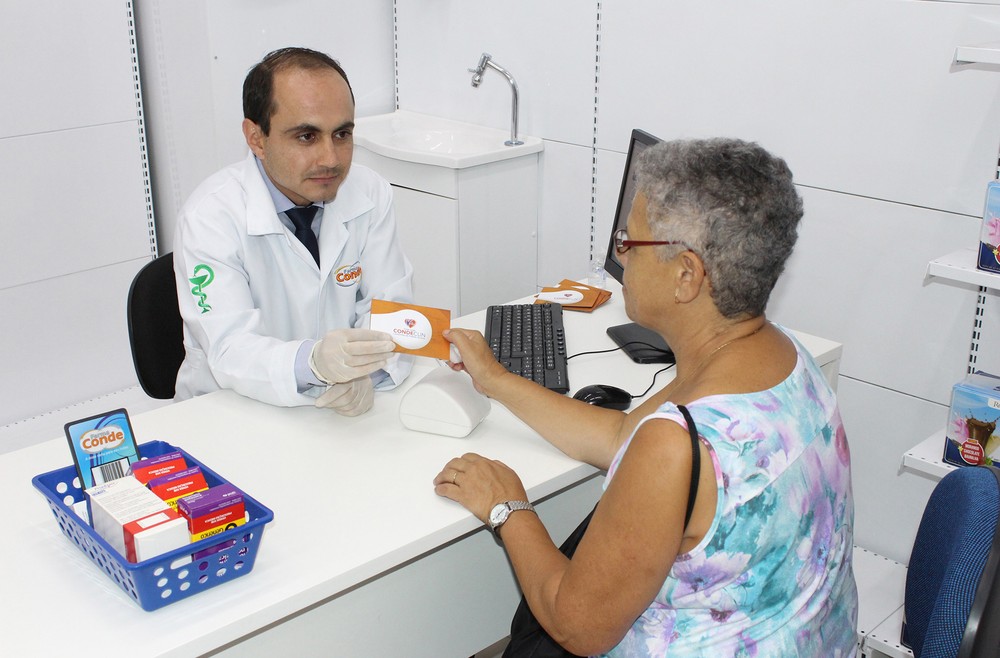 ASSISTÊNCIA FARMACÊUTICAampliação das atribuições
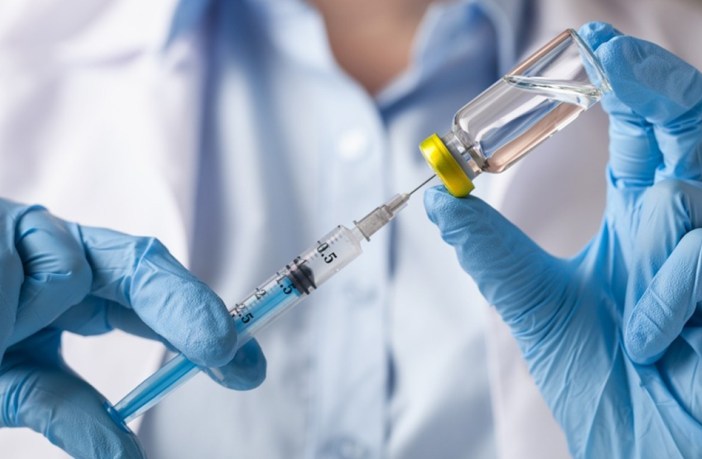 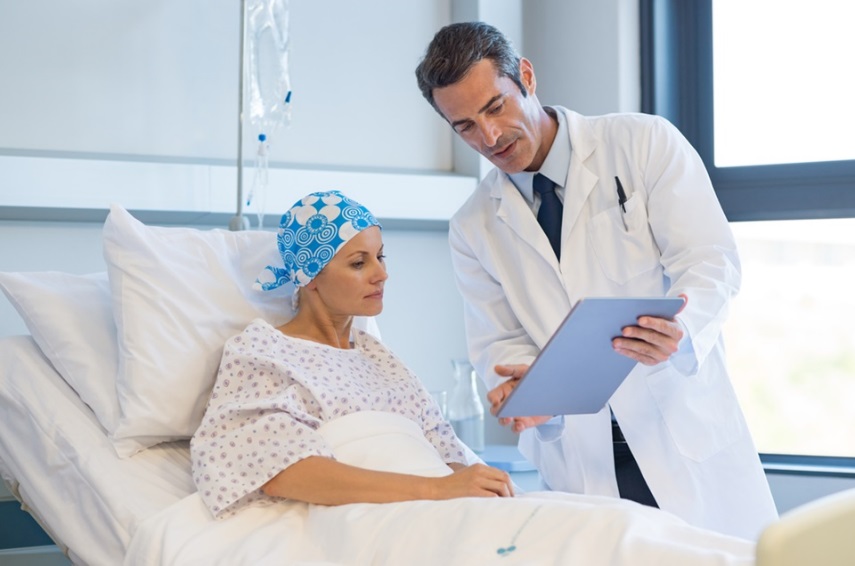 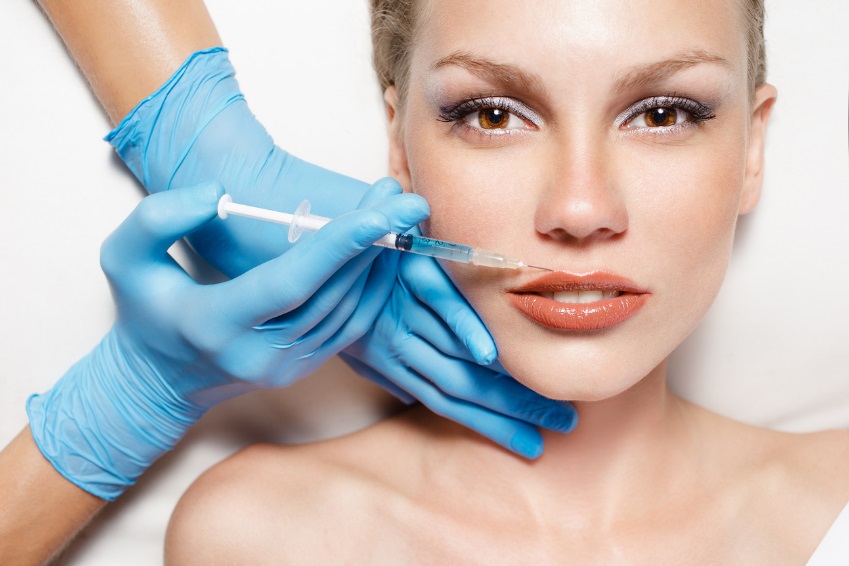 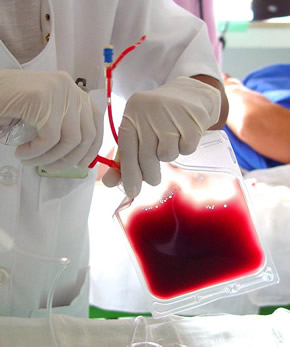 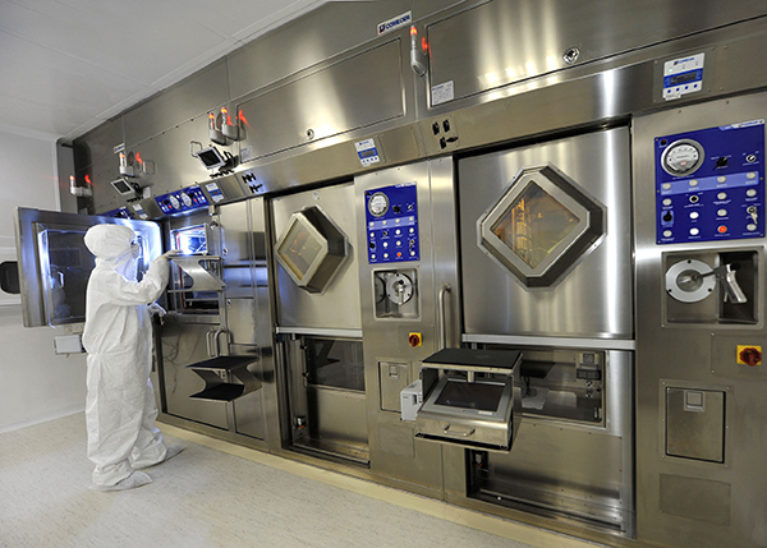 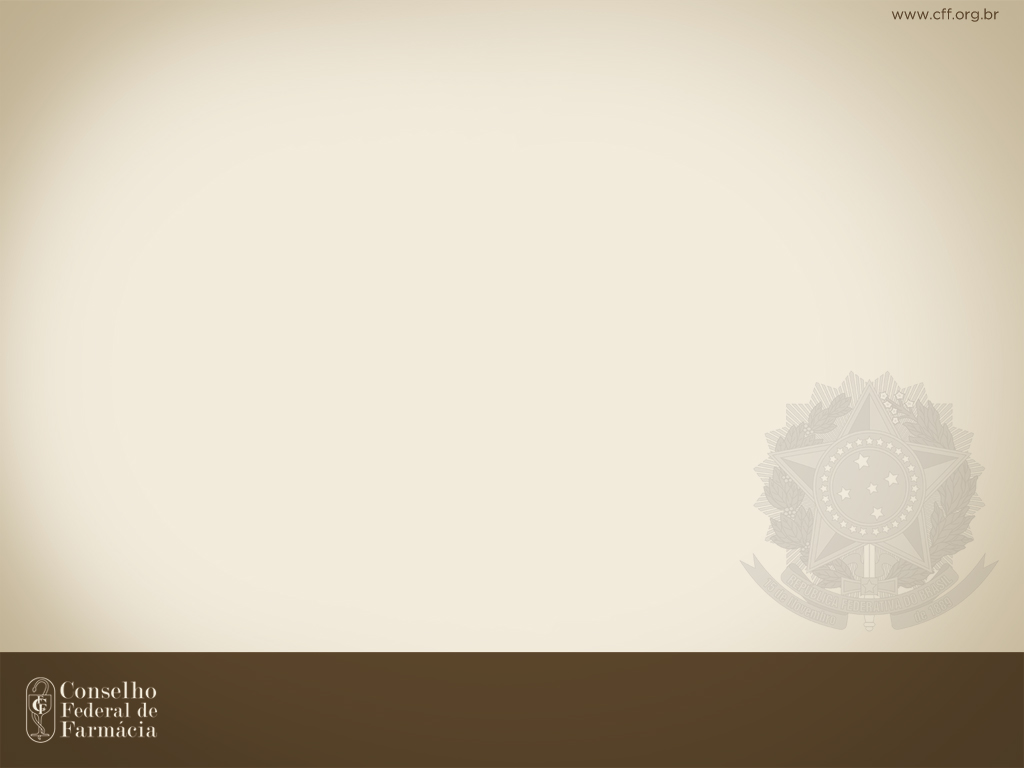 VACINAÇÃO NAS FARMÁCIAS
Mais acesso para a população com preços mais acessíveis.
Previsto na RDC 197/17 da ANVISA
Previsto na Res. CFF 654/18
Recente vitória com a Lei 14675/23
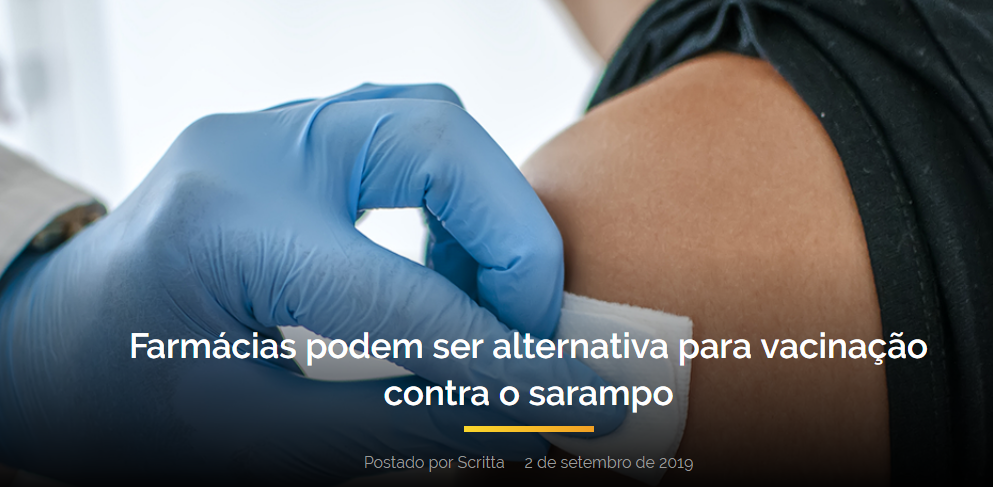 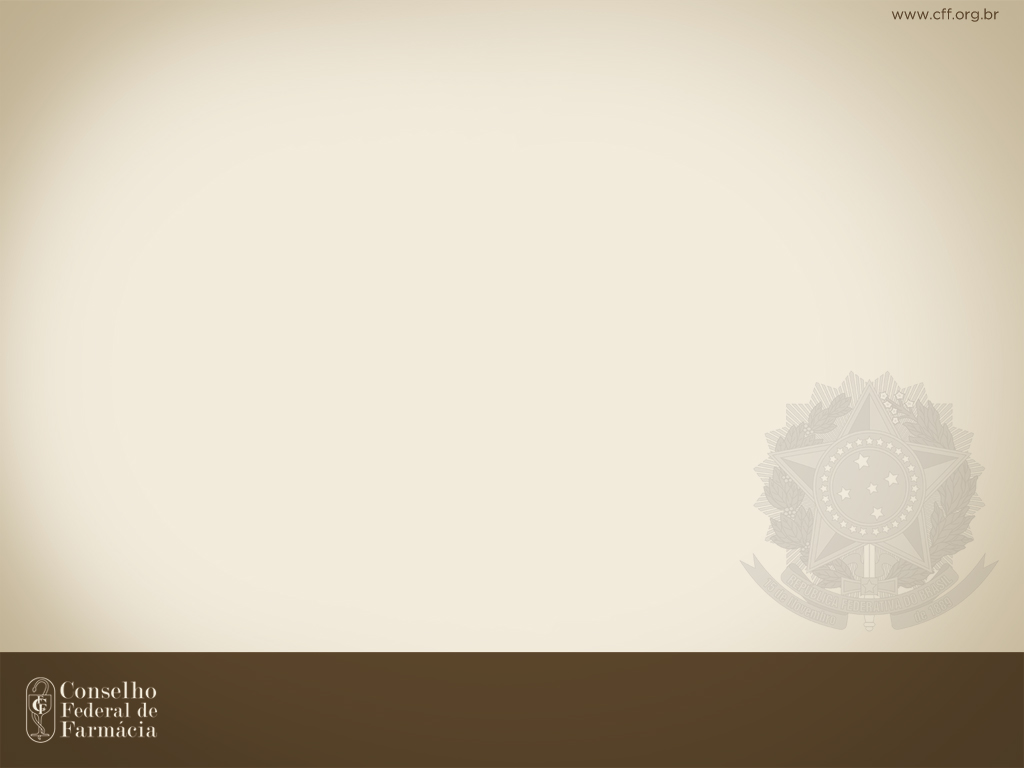 Consultório farmacêutico
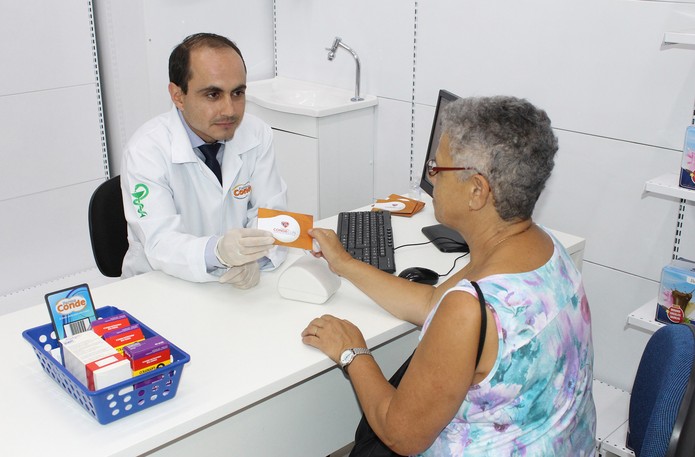 Serviços clínicos farmacêuticos
Cnae – 8650-0/99
Acompanhamento farmacoterapêutico;
Revisão da farmacoterapia;
Monitoramento de possíveis interações medicamentosa;
Rastreamento em saúde;
Manejo de problemas autolimitados;
Verificação / monitoramento de parâmetros clínicos;
Conciliação medicamentosa;
Acompanhamento de pacientes com doenças crônicas
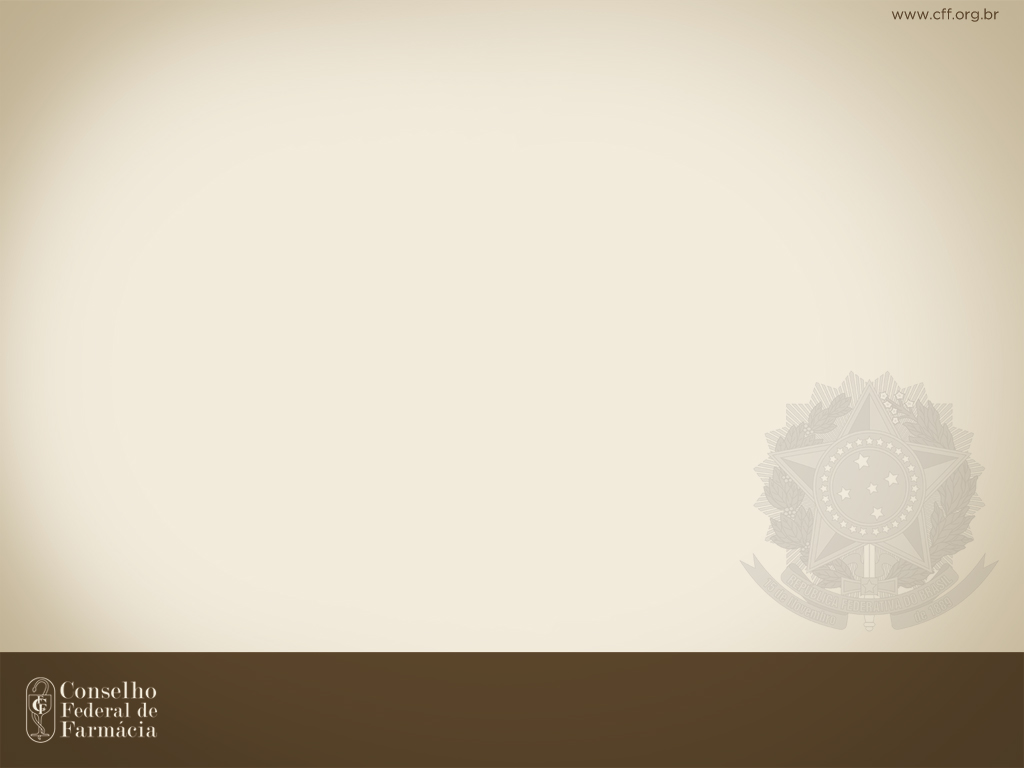 PROPOSTAS DE SALÁRIO DESUMANAS
A REALIDADE DO DF!
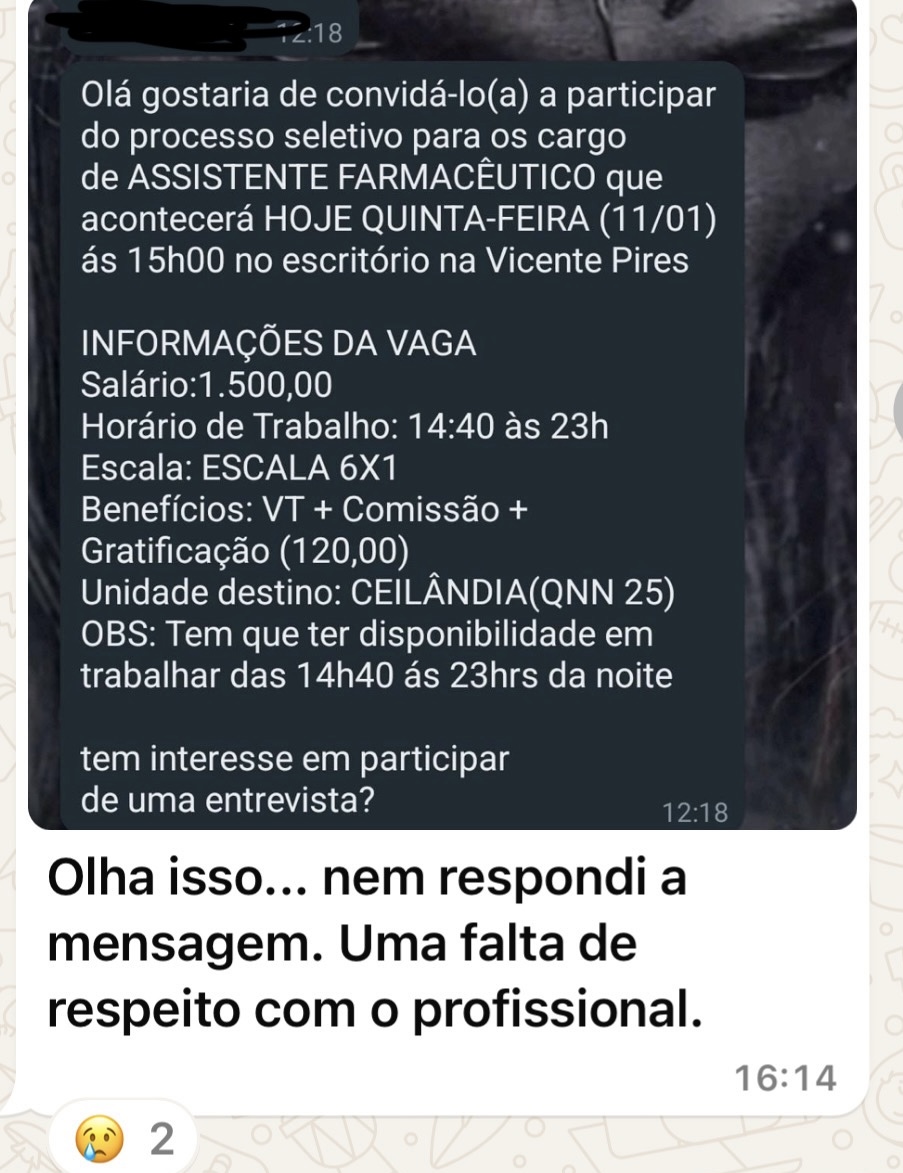 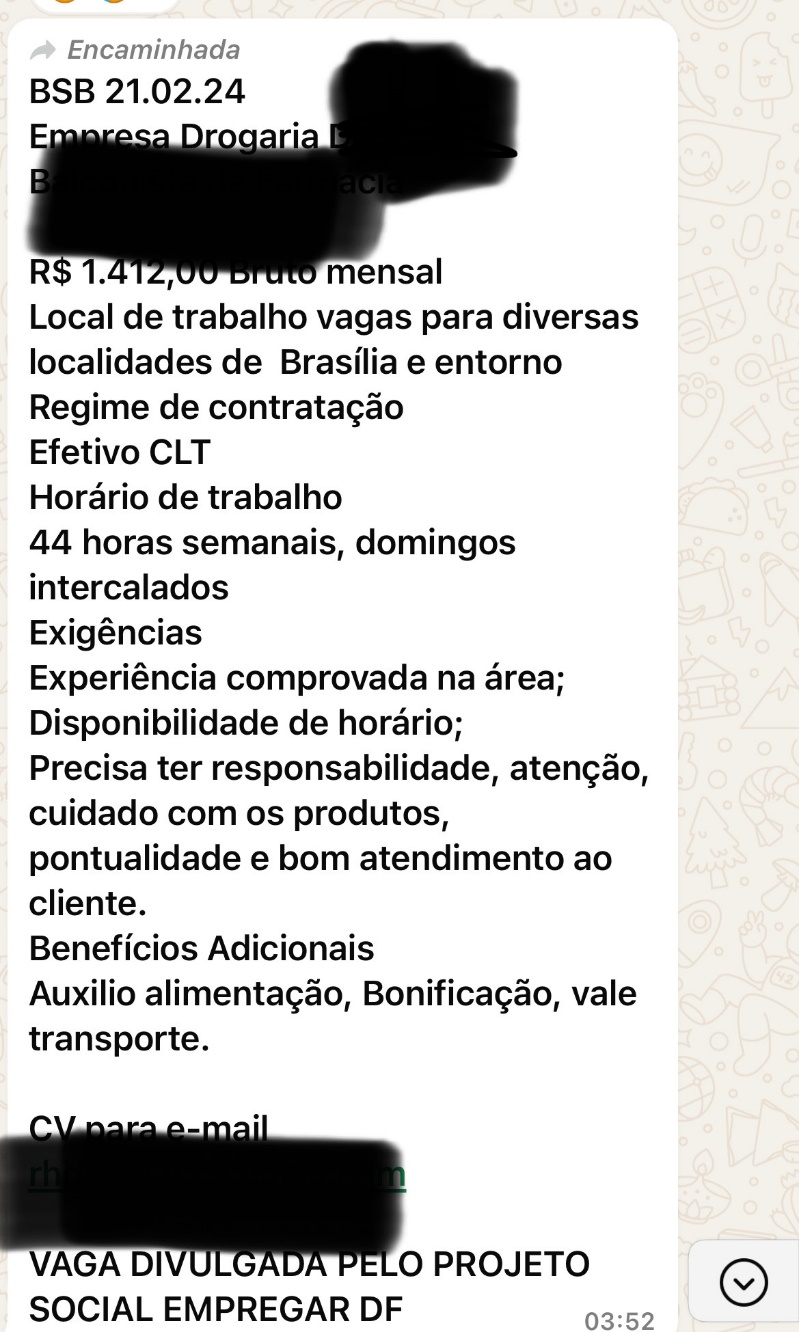 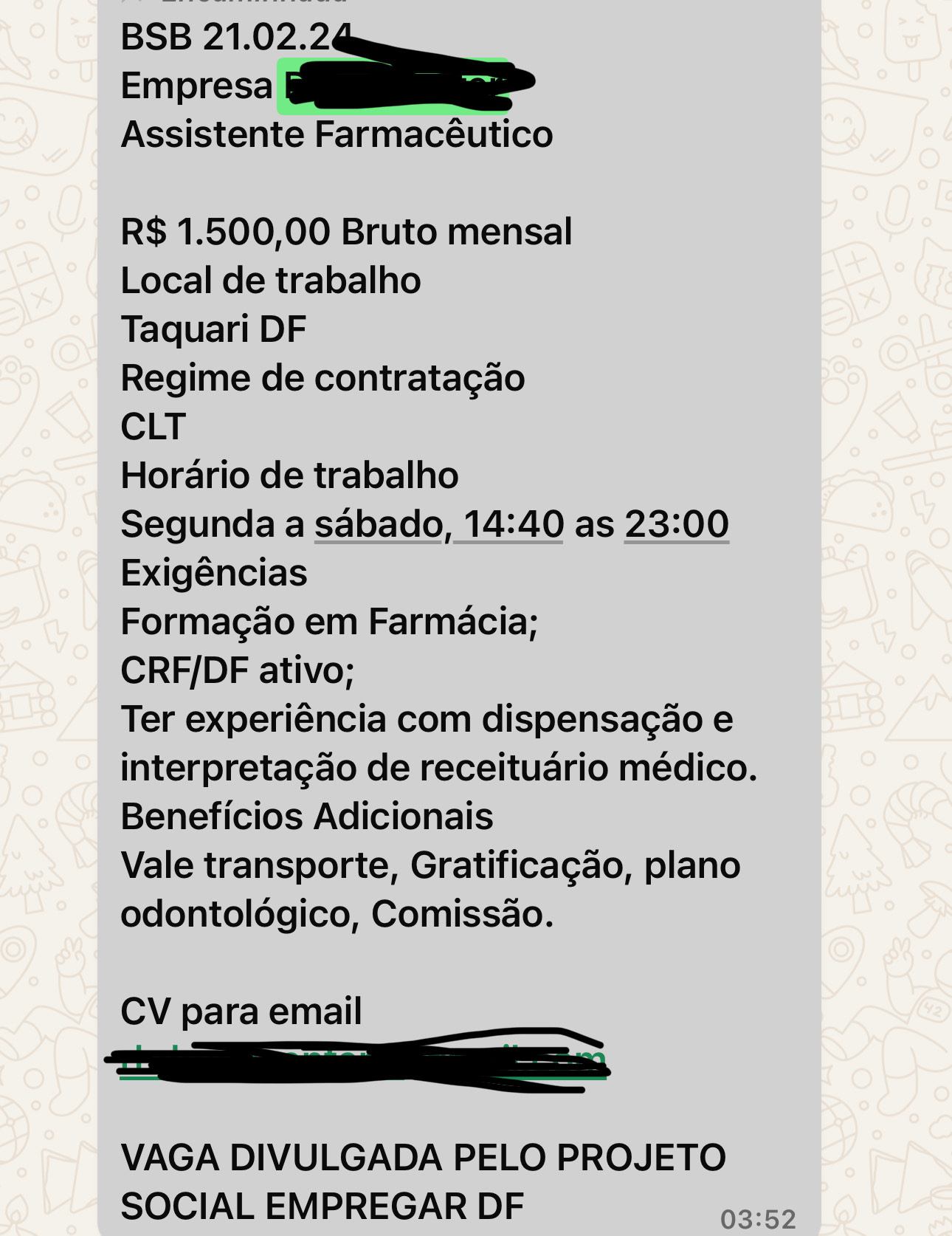 DRA. GILCILENE CHAER
CONSELHEIRA FEDERAL DE FARMÁCIA PELO DF
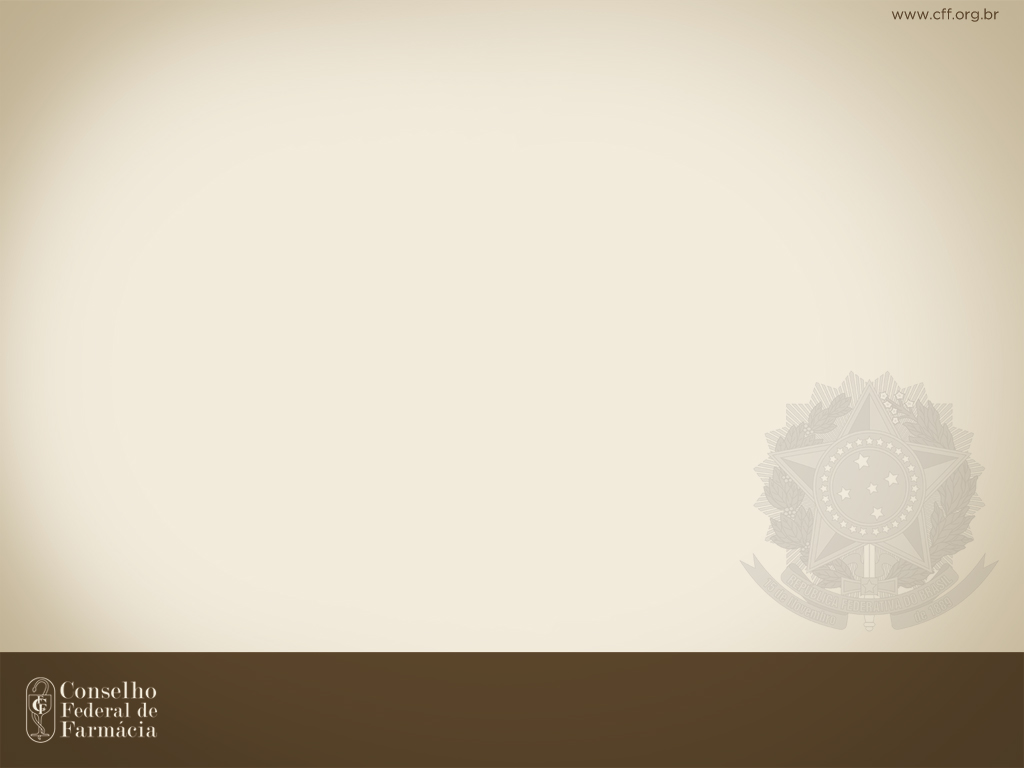 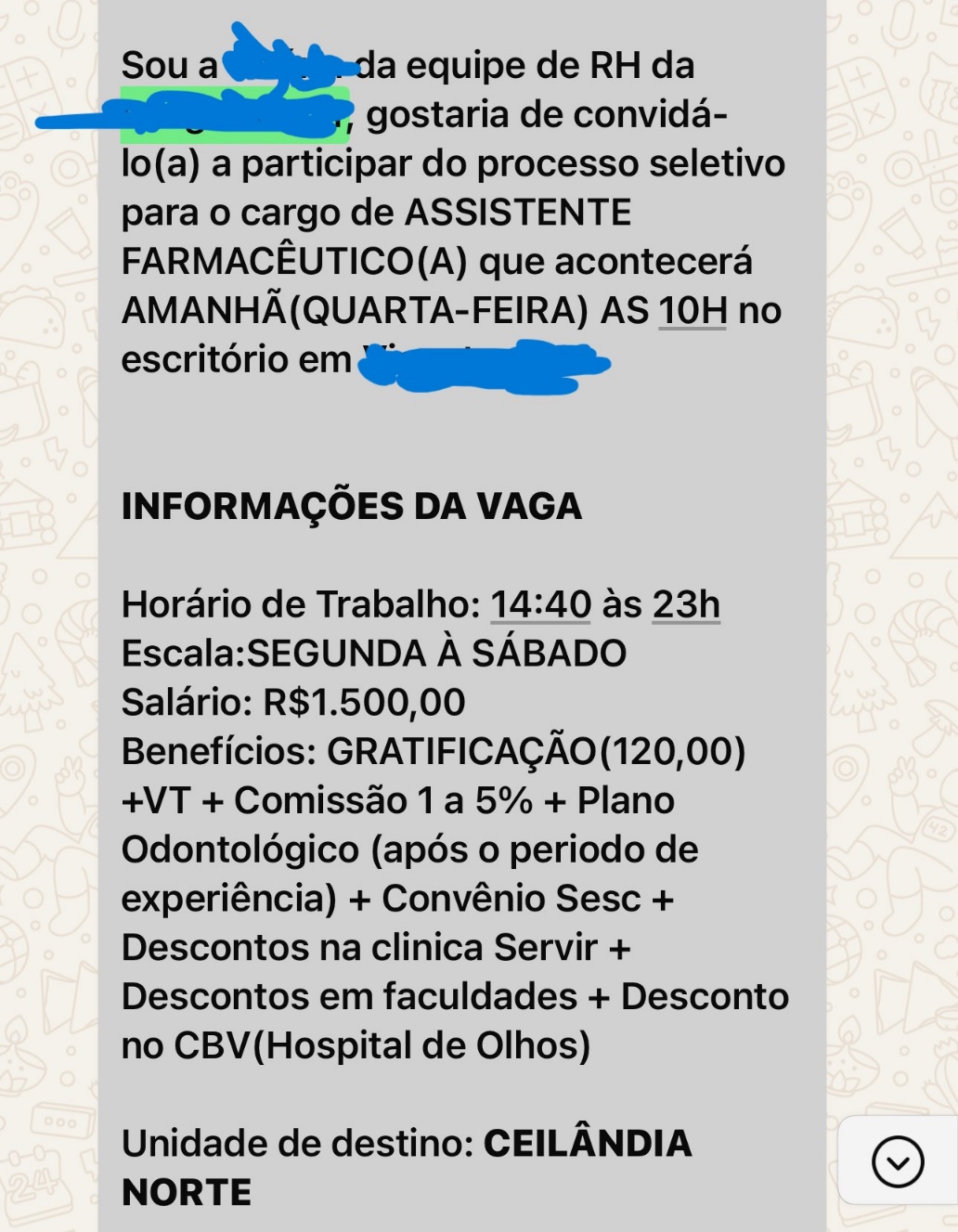 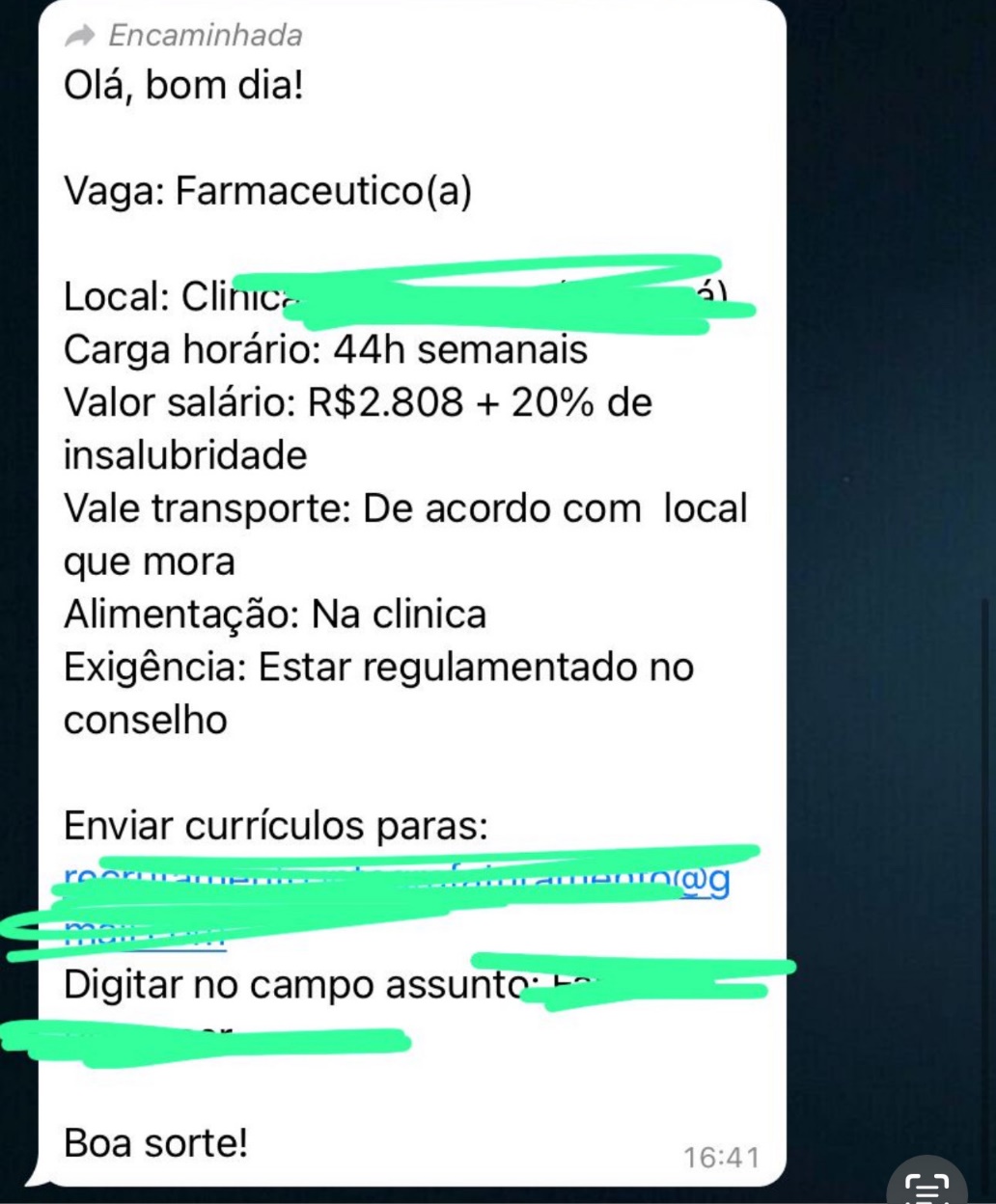 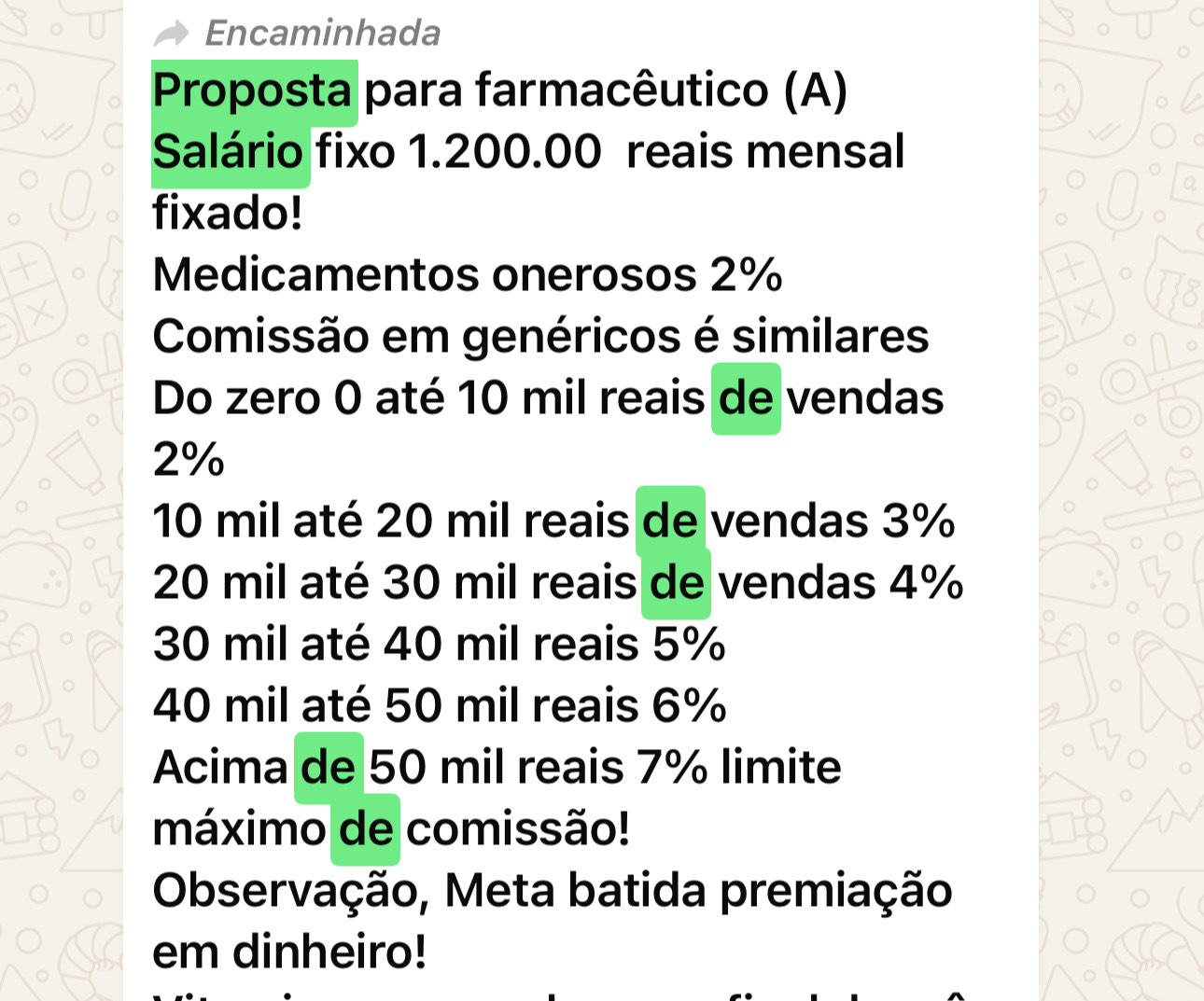 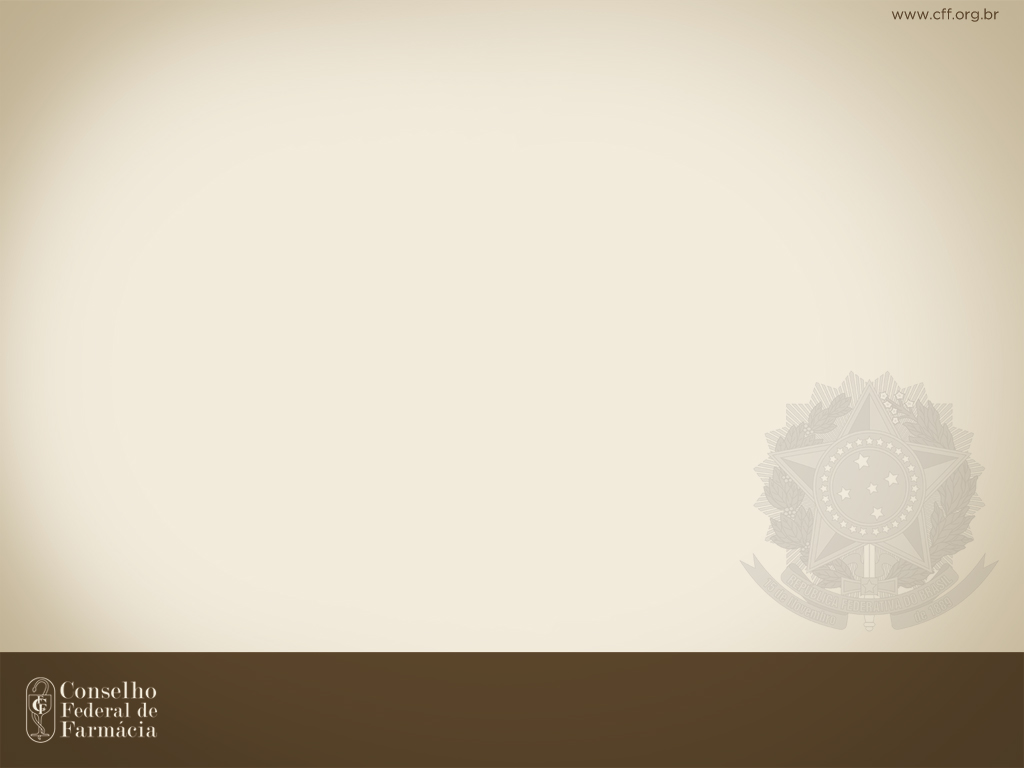 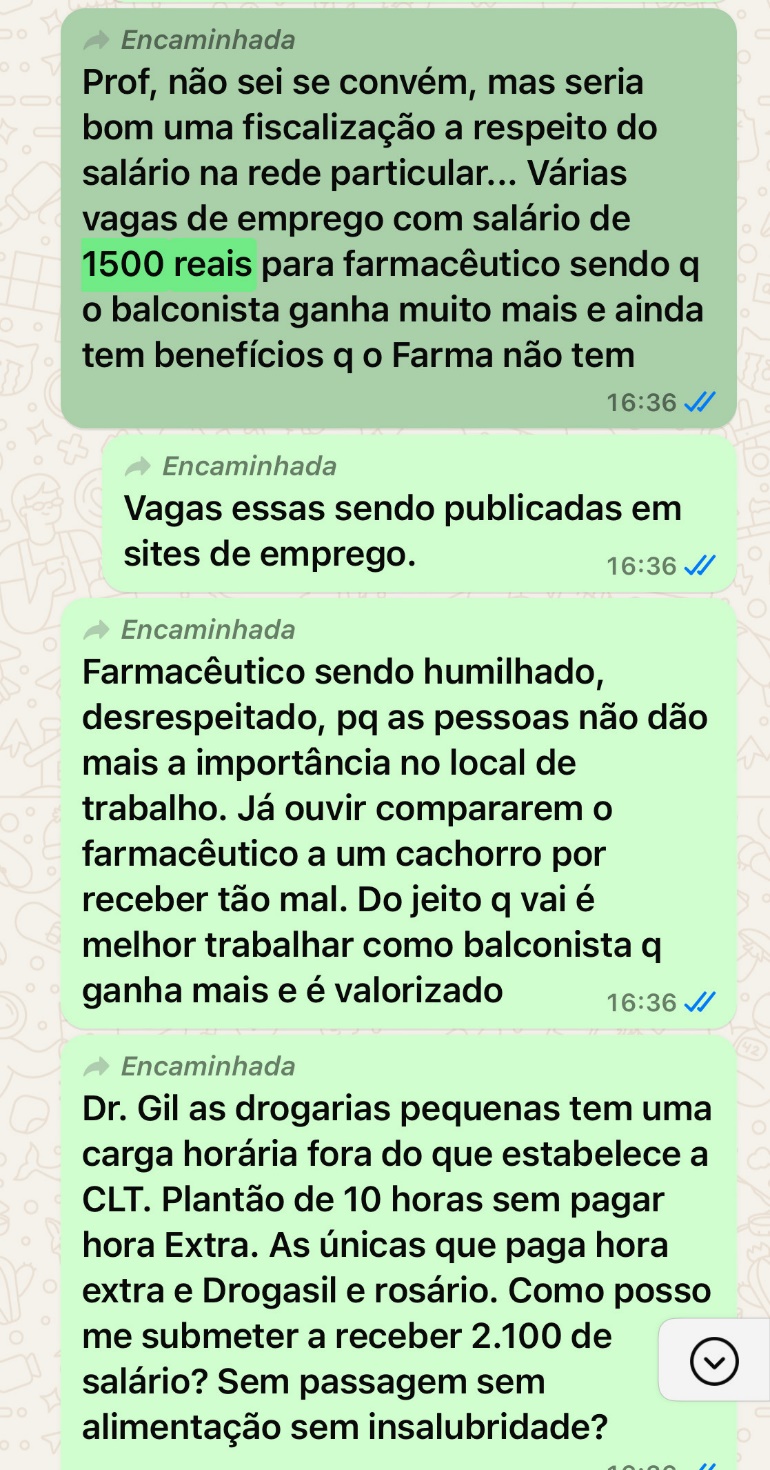 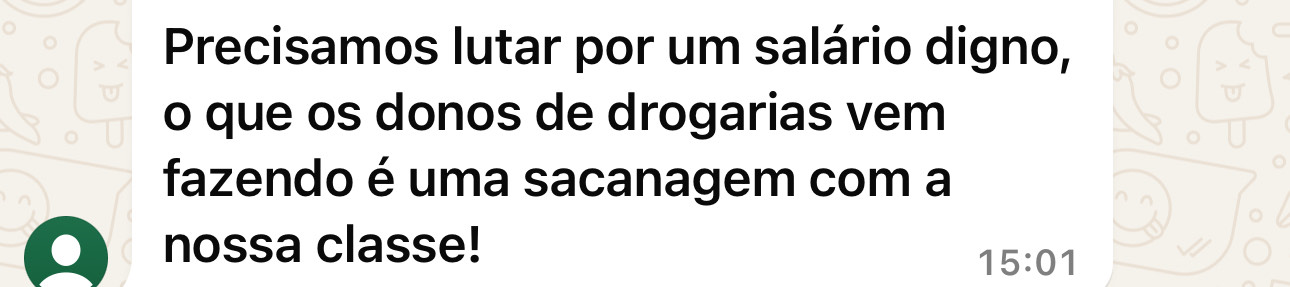 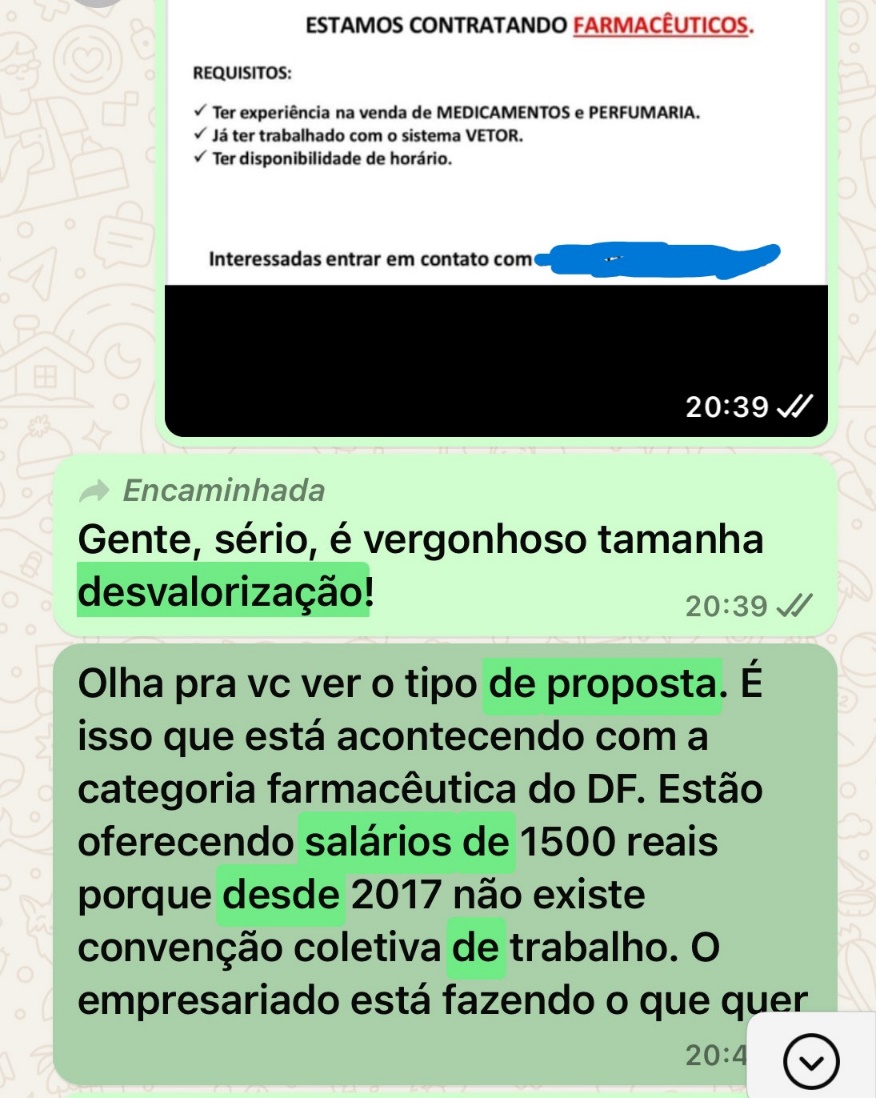 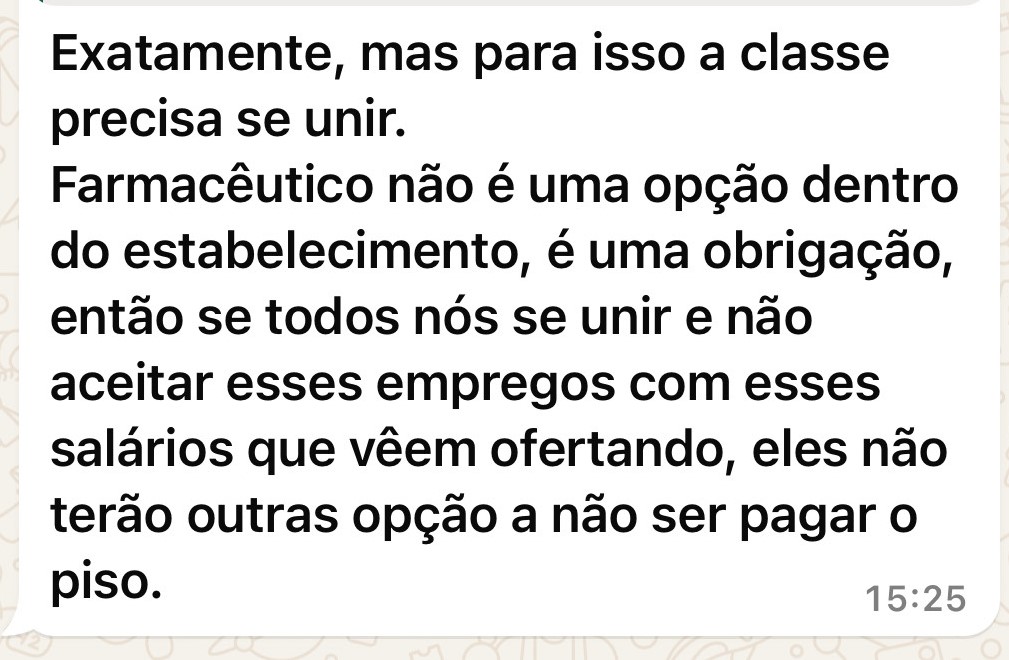 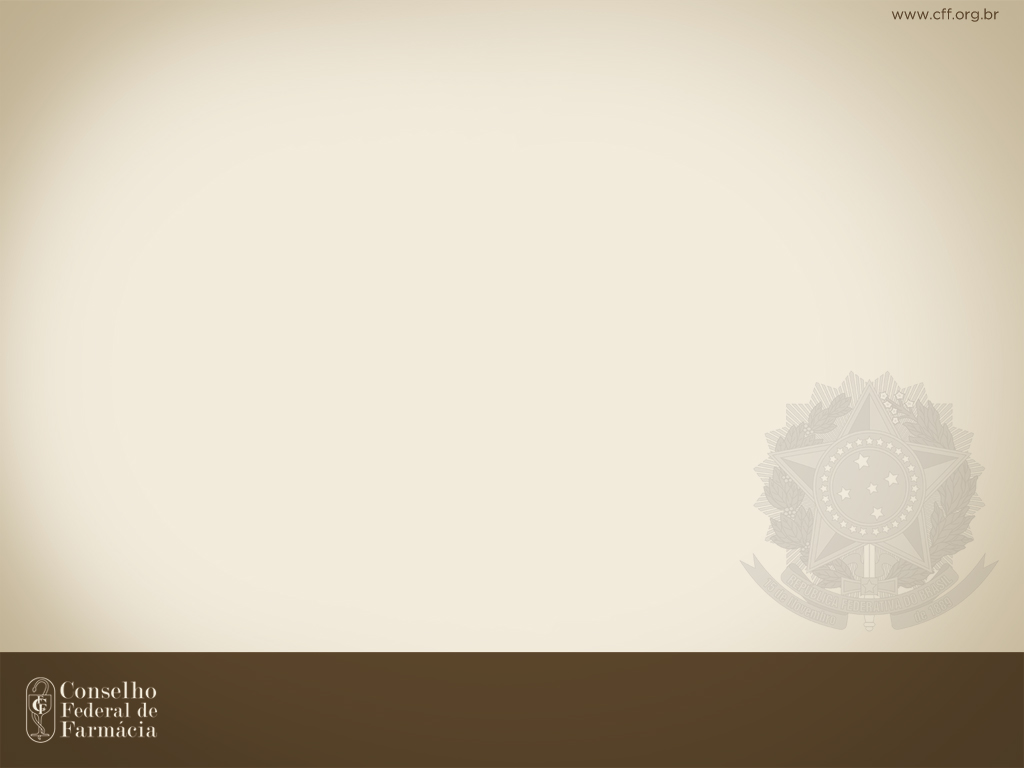 REALIDADE!!!
Salários que variam de R$1200,00 a R$1500,00
Falta de benefícios
Falta de insalubridade
Insegurança jurídica
Carga horária excessiva 
Falta de descanso
Acúmulo de funções alheias à profissão farmacêutica
TRABALHO ESCRAVO!!!
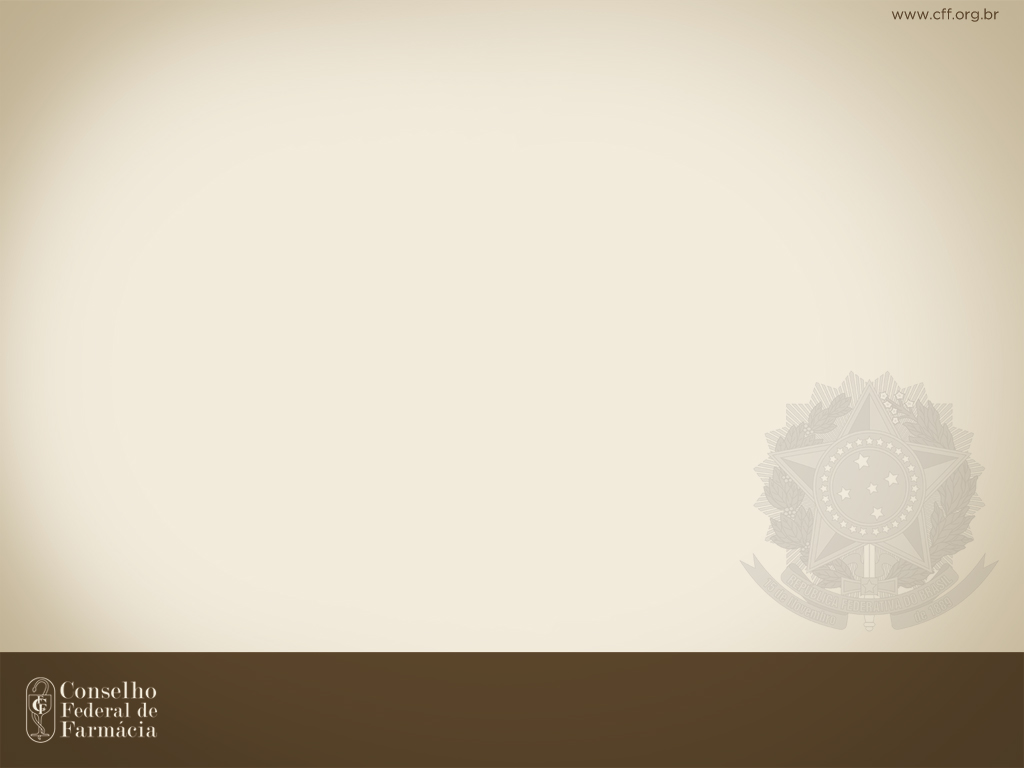 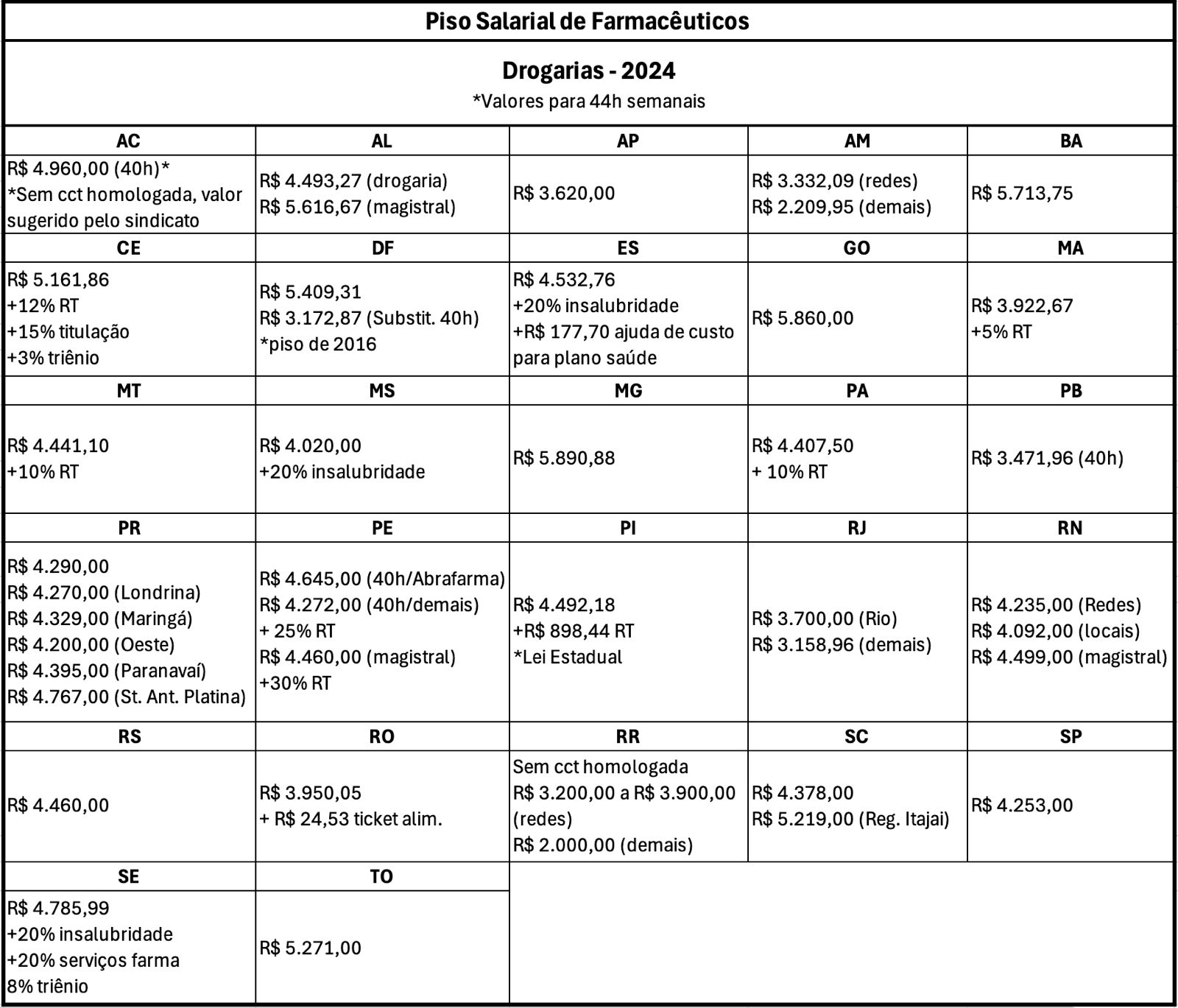 Convenções coletivas nos estados
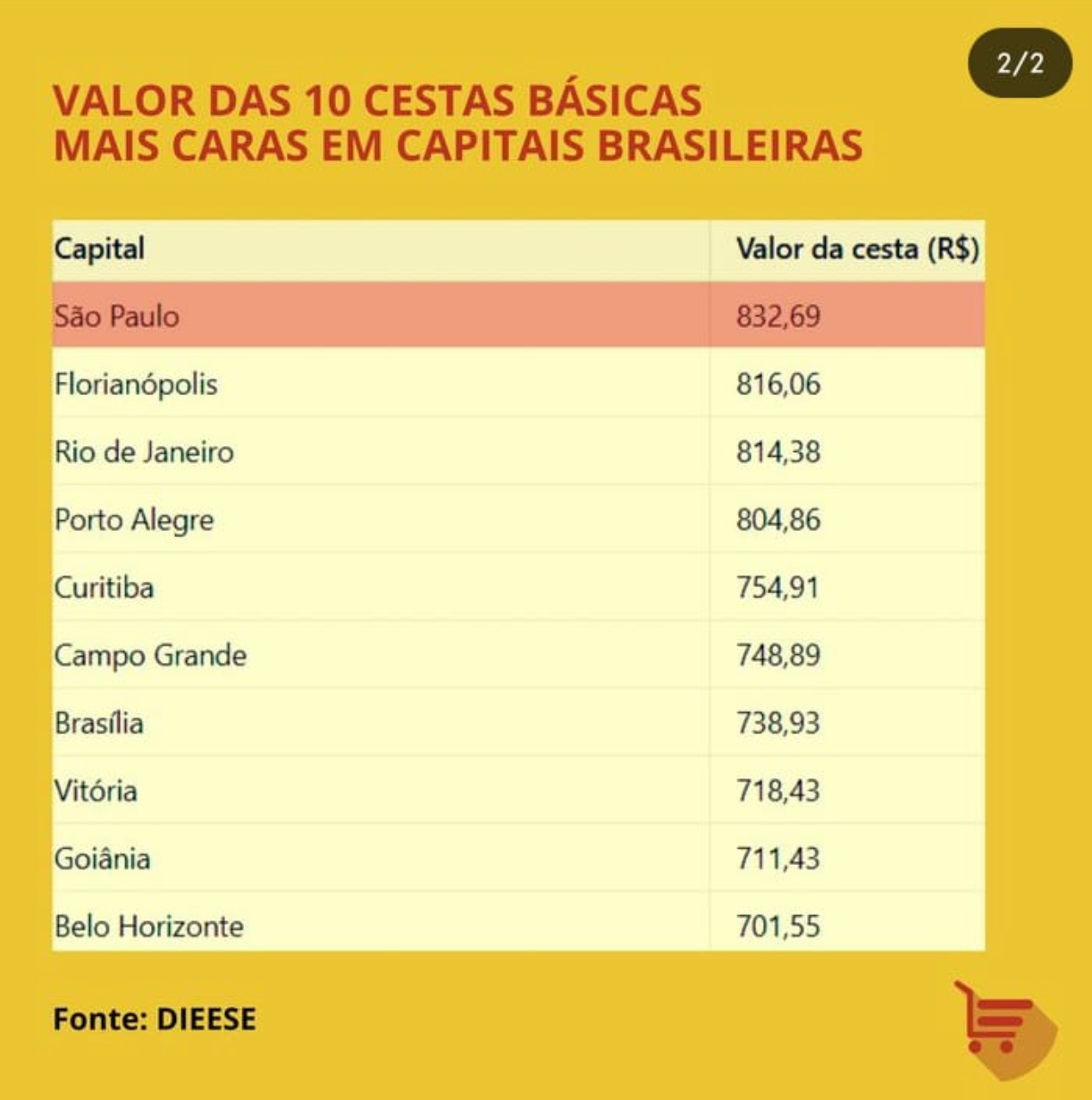 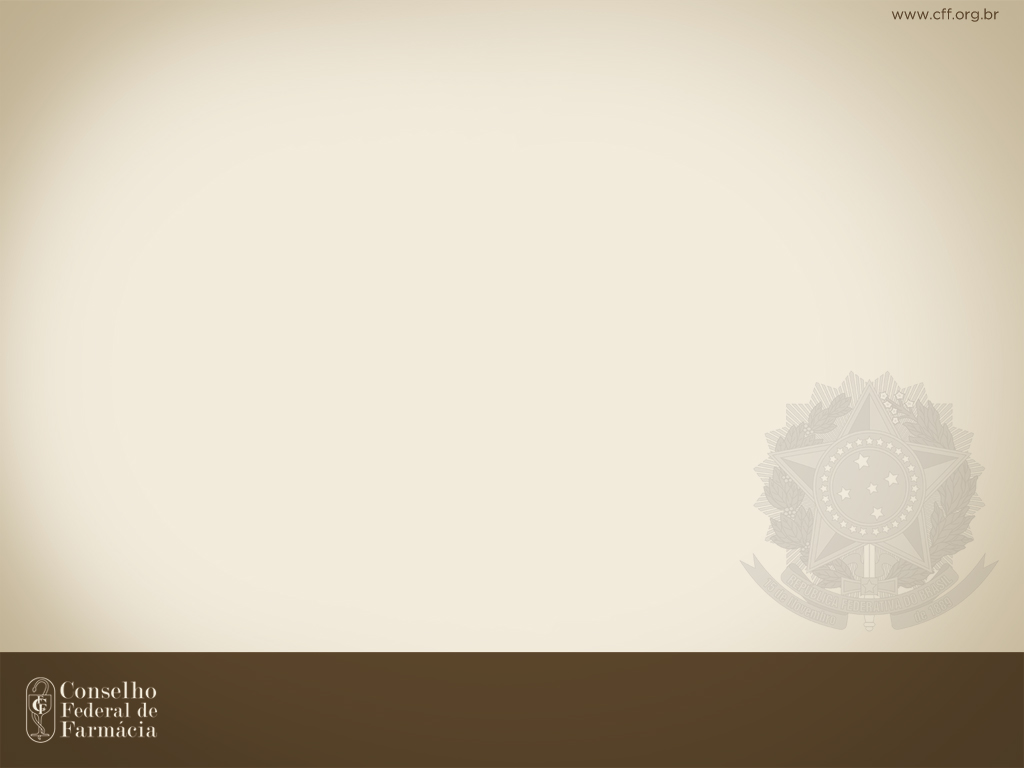 CESTA BÁSICA
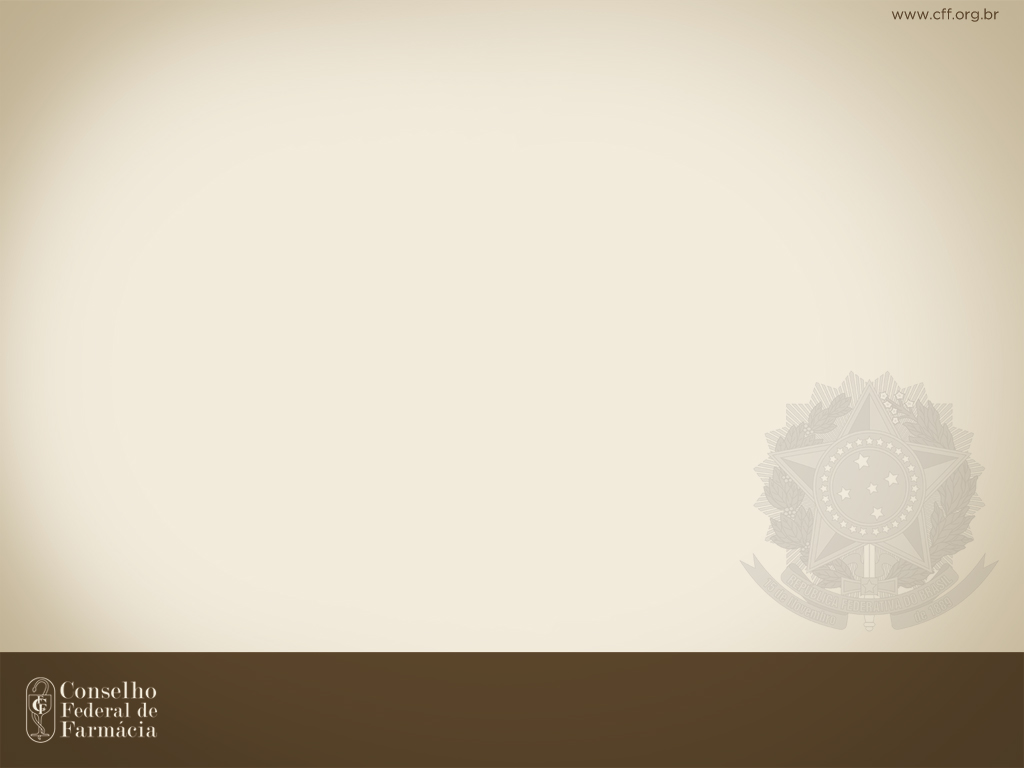 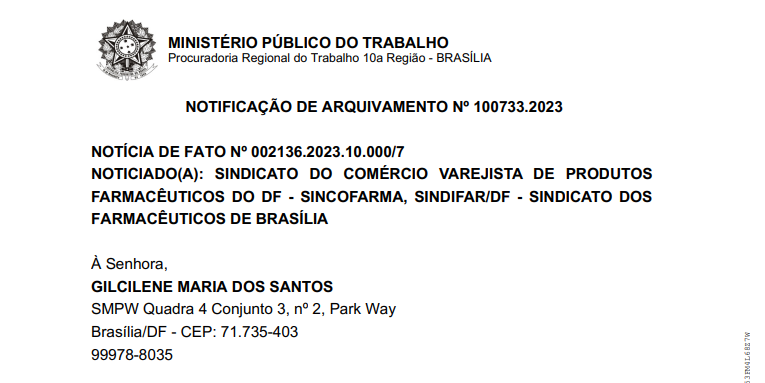 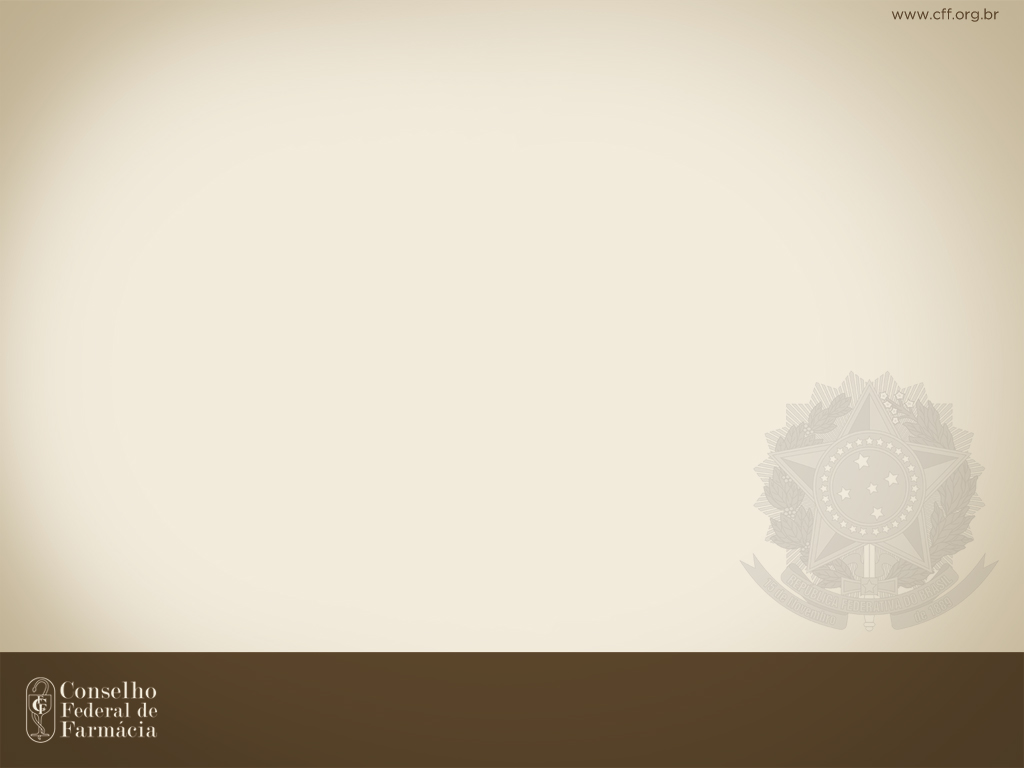 Dos Pedidos:
MP e MPT intervenha, imediatamente, junto aos sindicatos para viabilizar uma CCT digna para os farmacêuticos do DF;
Que essa CCT tome por base inicial o salário que vigorava na última CCT de 2017, não tem condições de redução desse valor; 
Que essa casa tenha projetos de redução da carga tributária, criação de benefícios fiscais específicos para o setor farmacêutico, desoneração da folha de pagamento, Incentivos à pesquisa e desenvolvimento
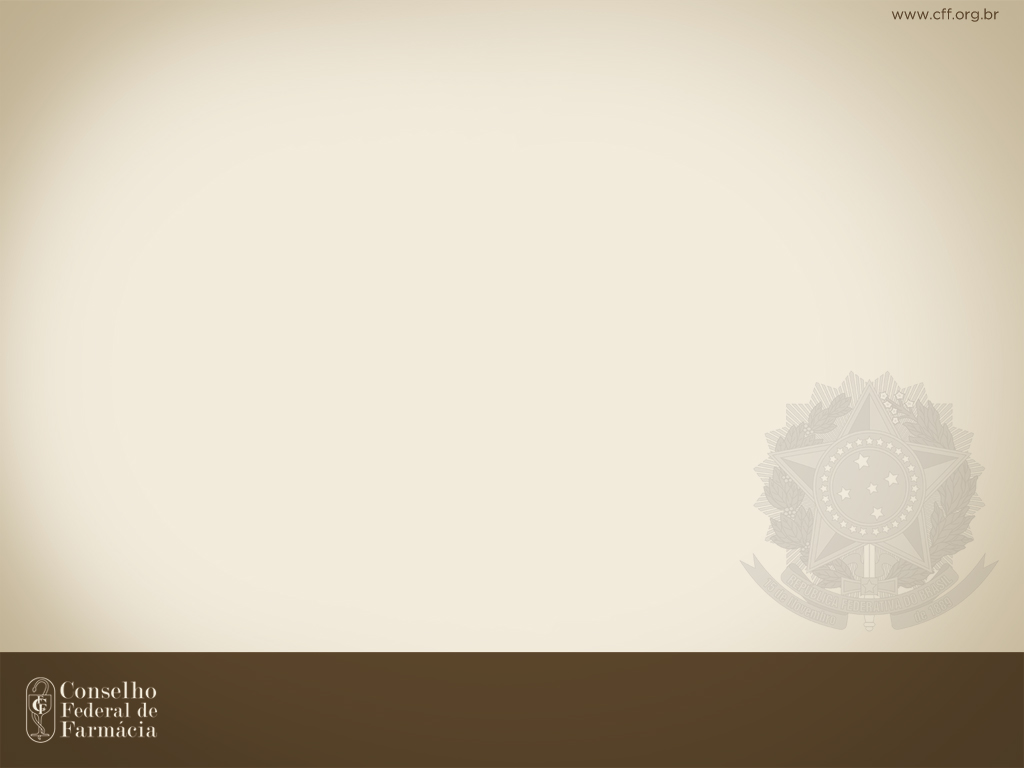 “Dra. Gil, desculpe, mas eu prefiro trabalhar como faxineira do que me sujeitar a isso. A faxina me dá um ganho maior e não tenho responsabilidade e nem corro o risco de ser presa por tráfico de drogas. Ganhar 1500 reais pra fazer meu serviço e lavar banheiro, é o cúmulo! Chegamos no fim do poço. Admiro a sua luta, mas não temos mais esperança. Estudar 5 anos pra isso é desumano! Desculpe o desabafo!”						FARMACÊUTICA DO DF
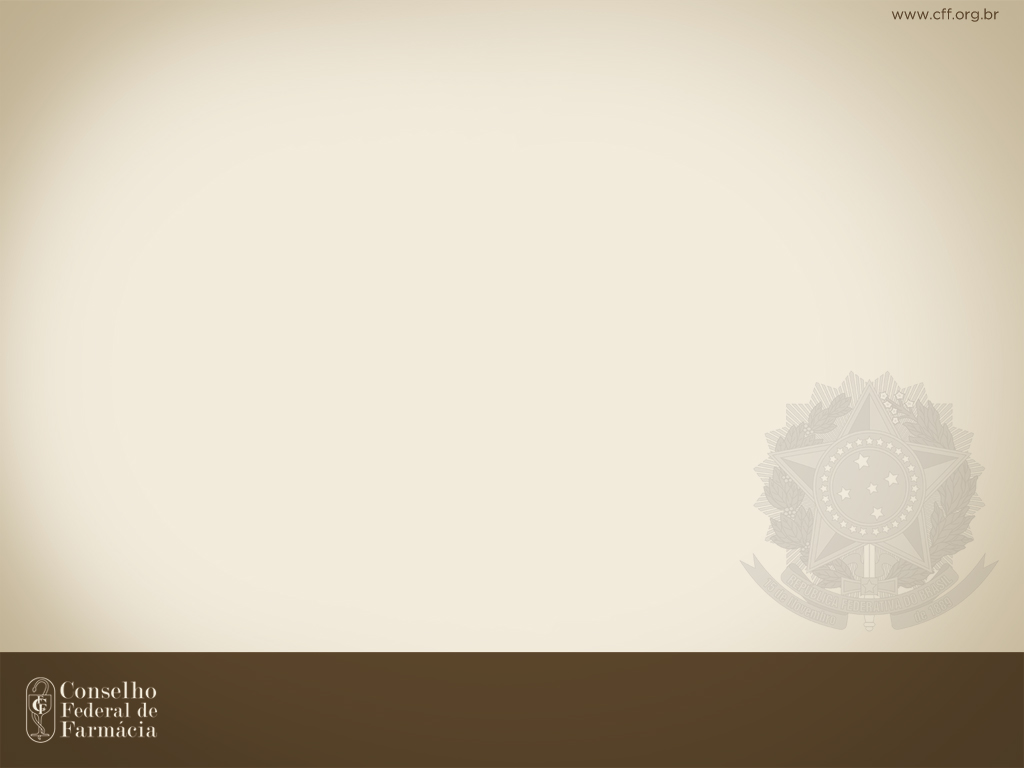 POR FAVOR, NOS AJUDE!!!SOMOS MAIS DE 10.000 FARMACÊUTICOS NO DF, FORA OS ESTUDANTES DE 17 FACULDADES QUE SONHAM COM UMA PROFISSÃO DIGNA E MERECEDORA DE VALORIZAÇÃO!POR FAVOR, NOS AJUDE!!!OBRIGADA!@DRAGILCHAER@PROVALFAR